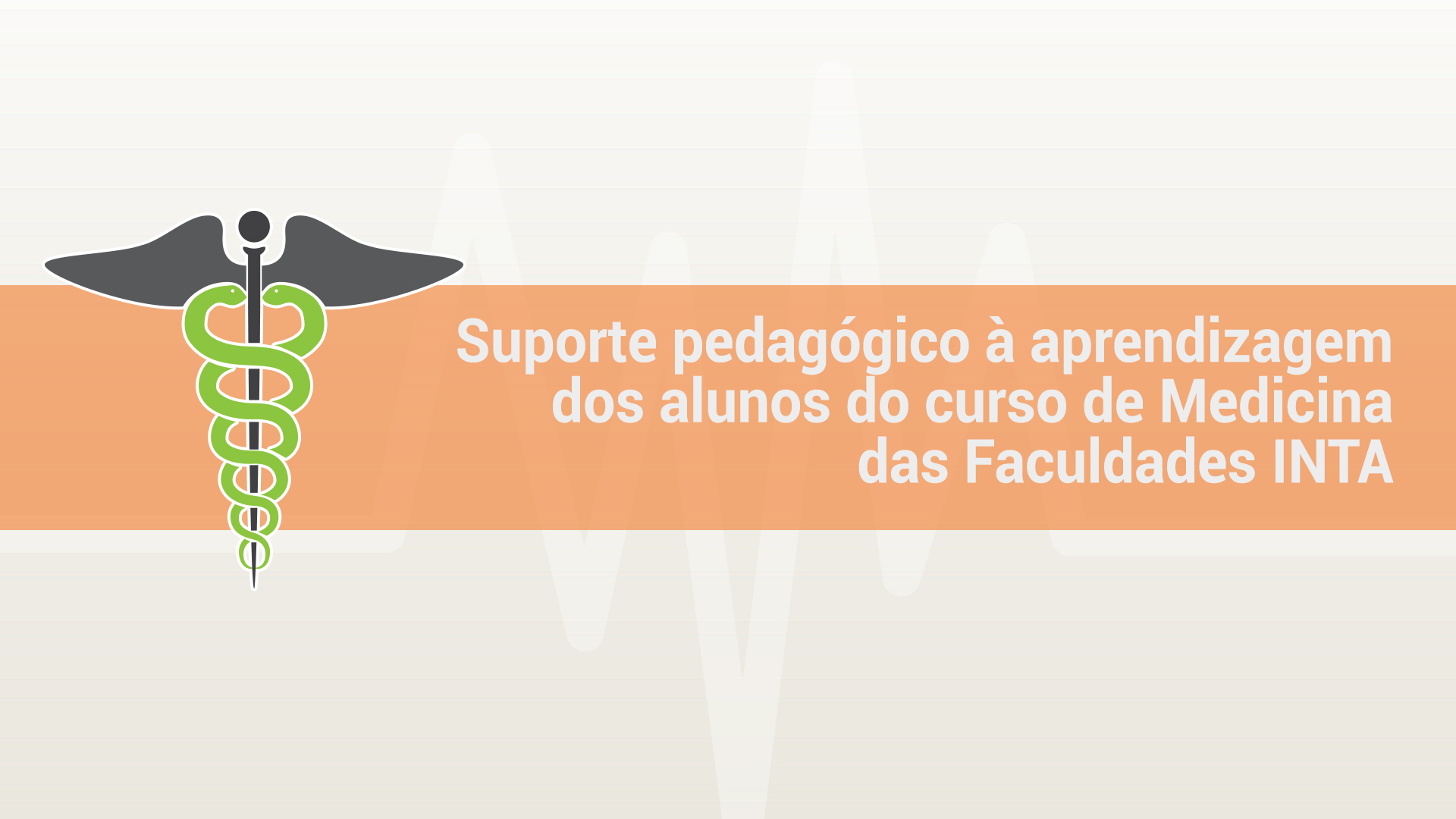 João José Saraiva da Fonseca
Faculdades INTA – Sobral (CE)
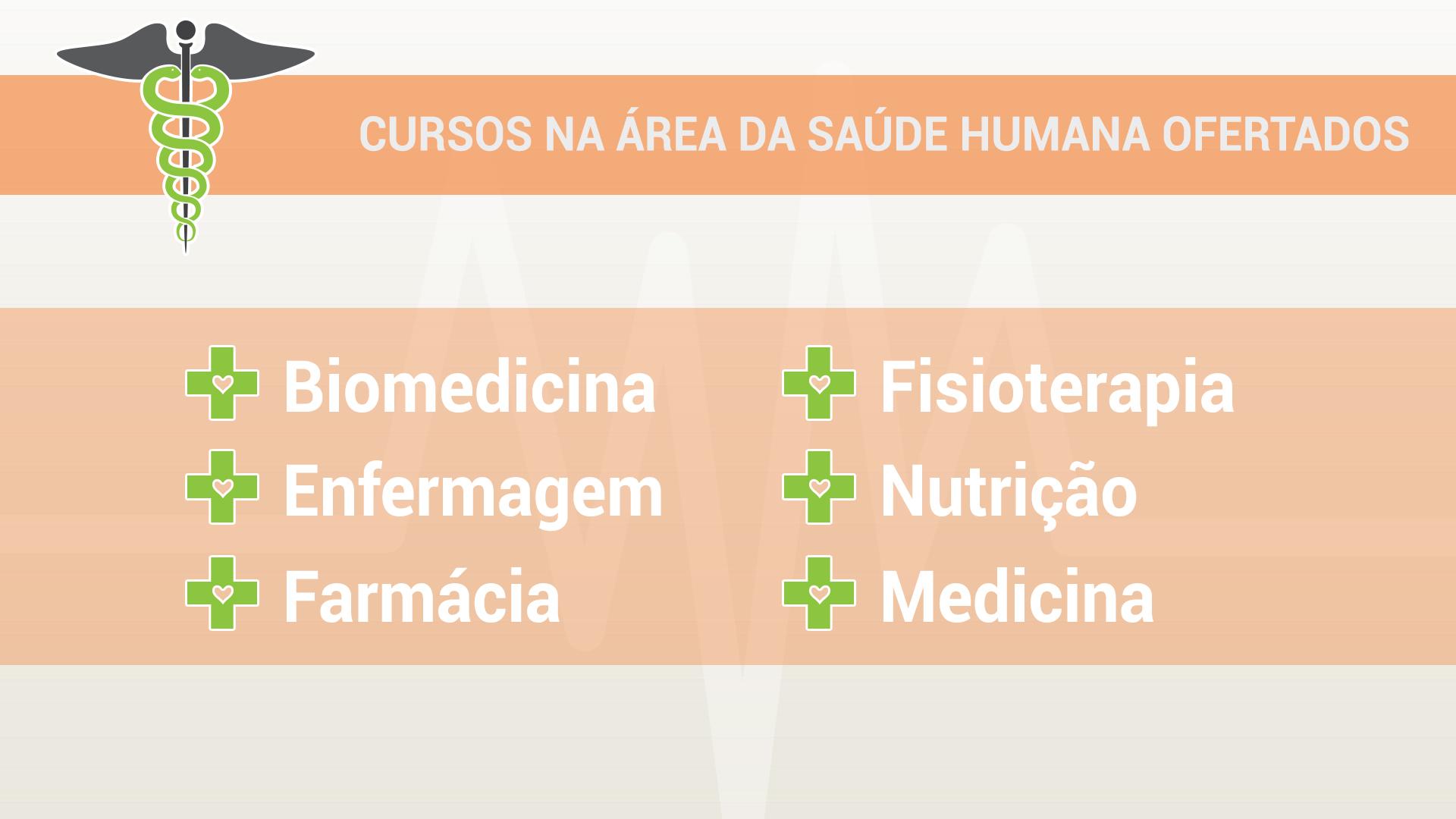 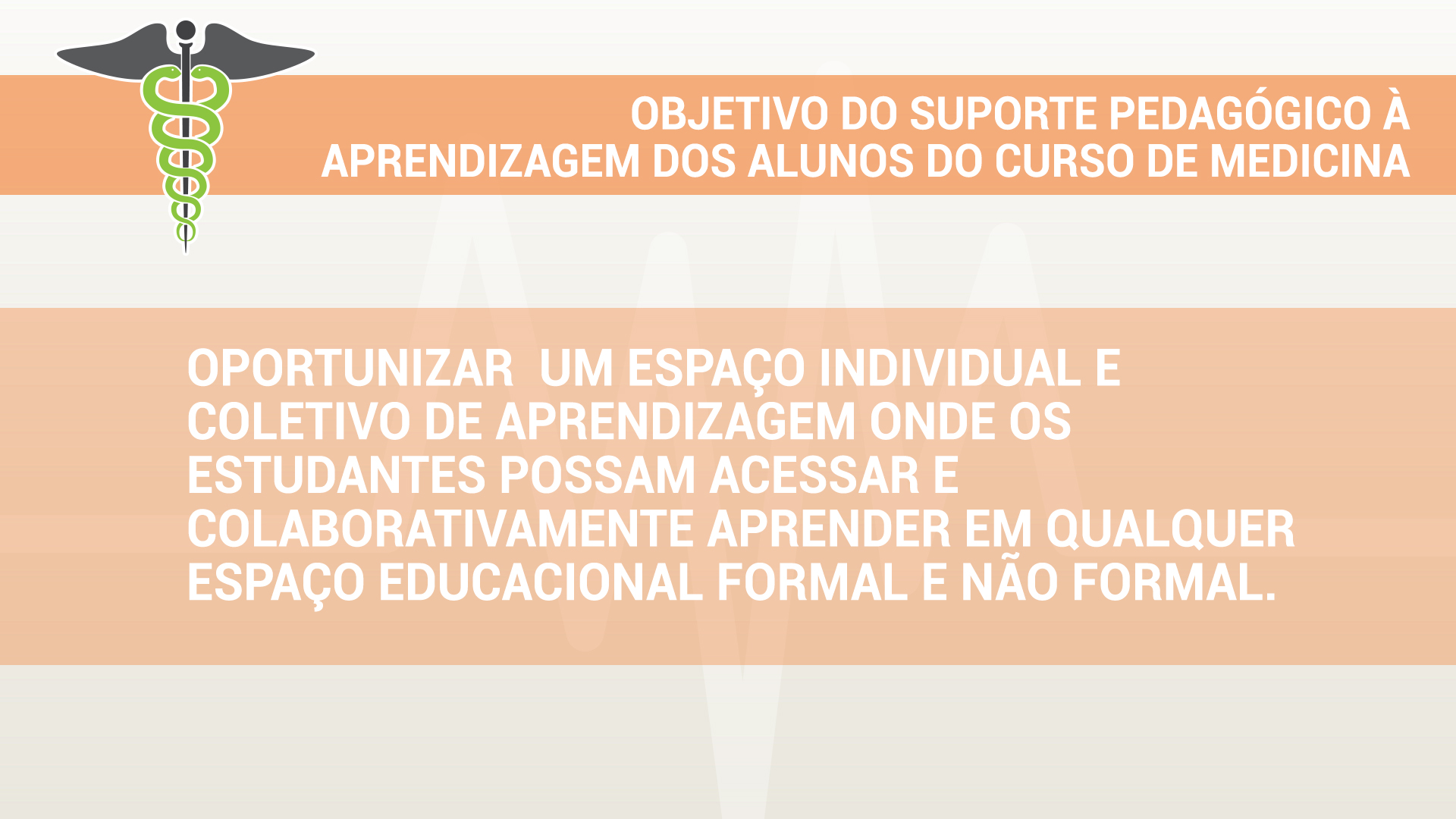 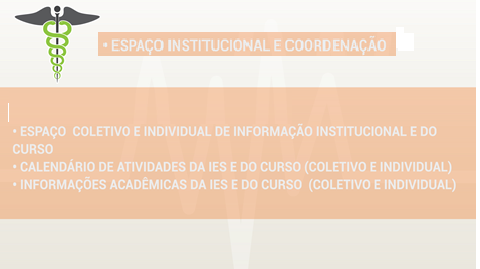 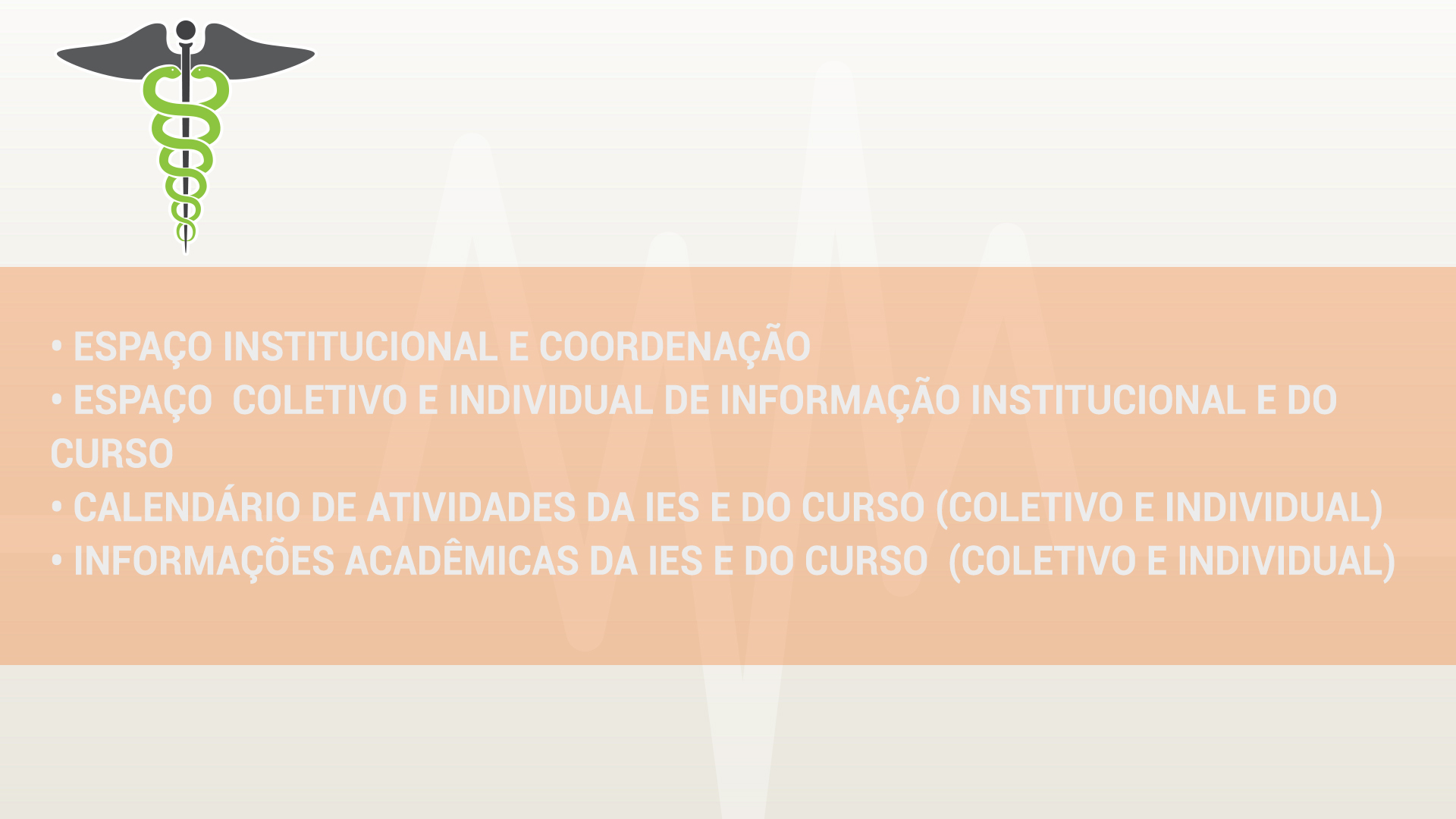 Espaço Institucional e Coordenação
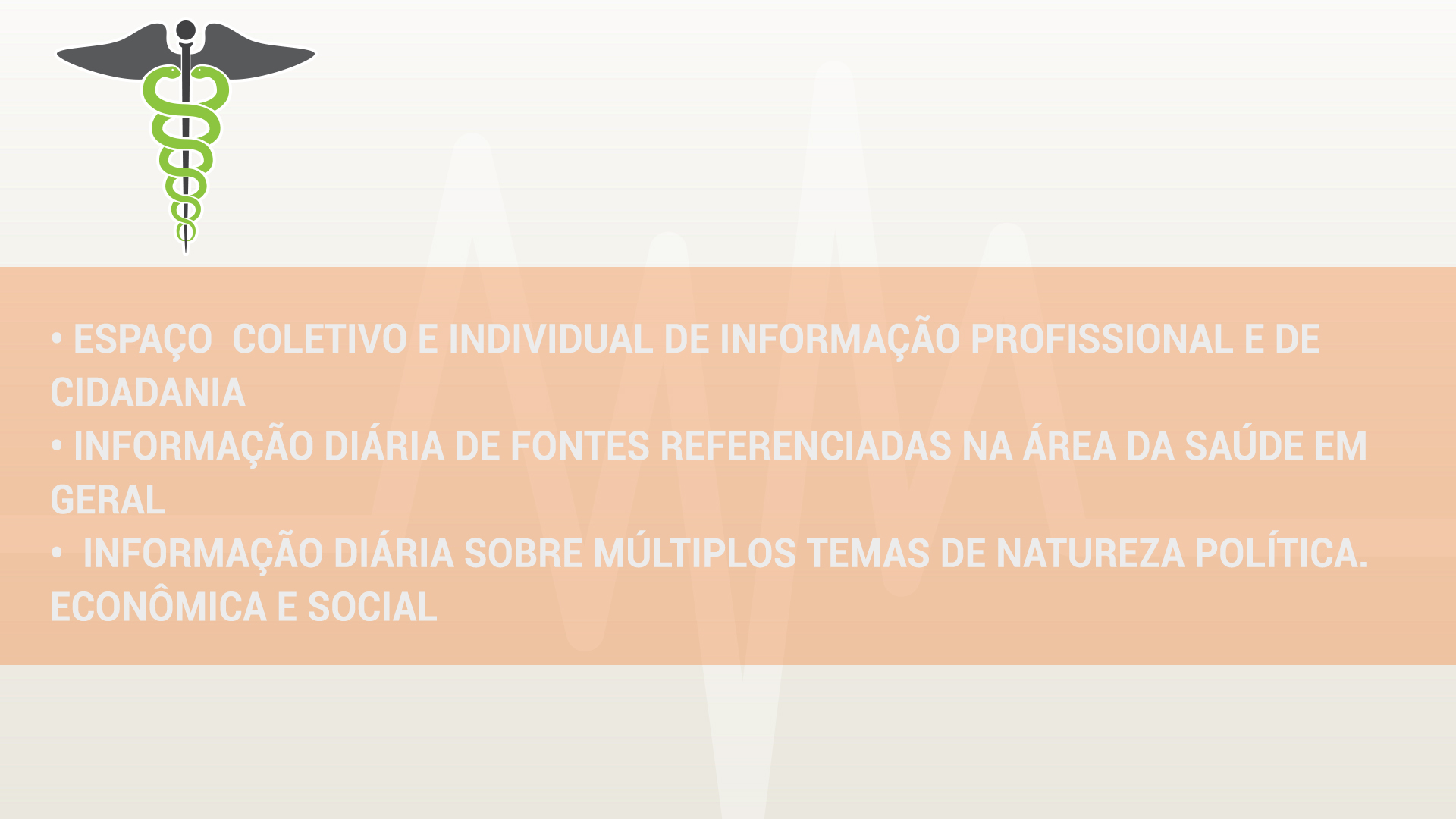 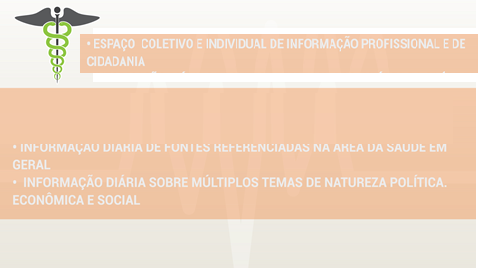 Espaço Coletivo e individual de Informação
Profissional e de Cidadania
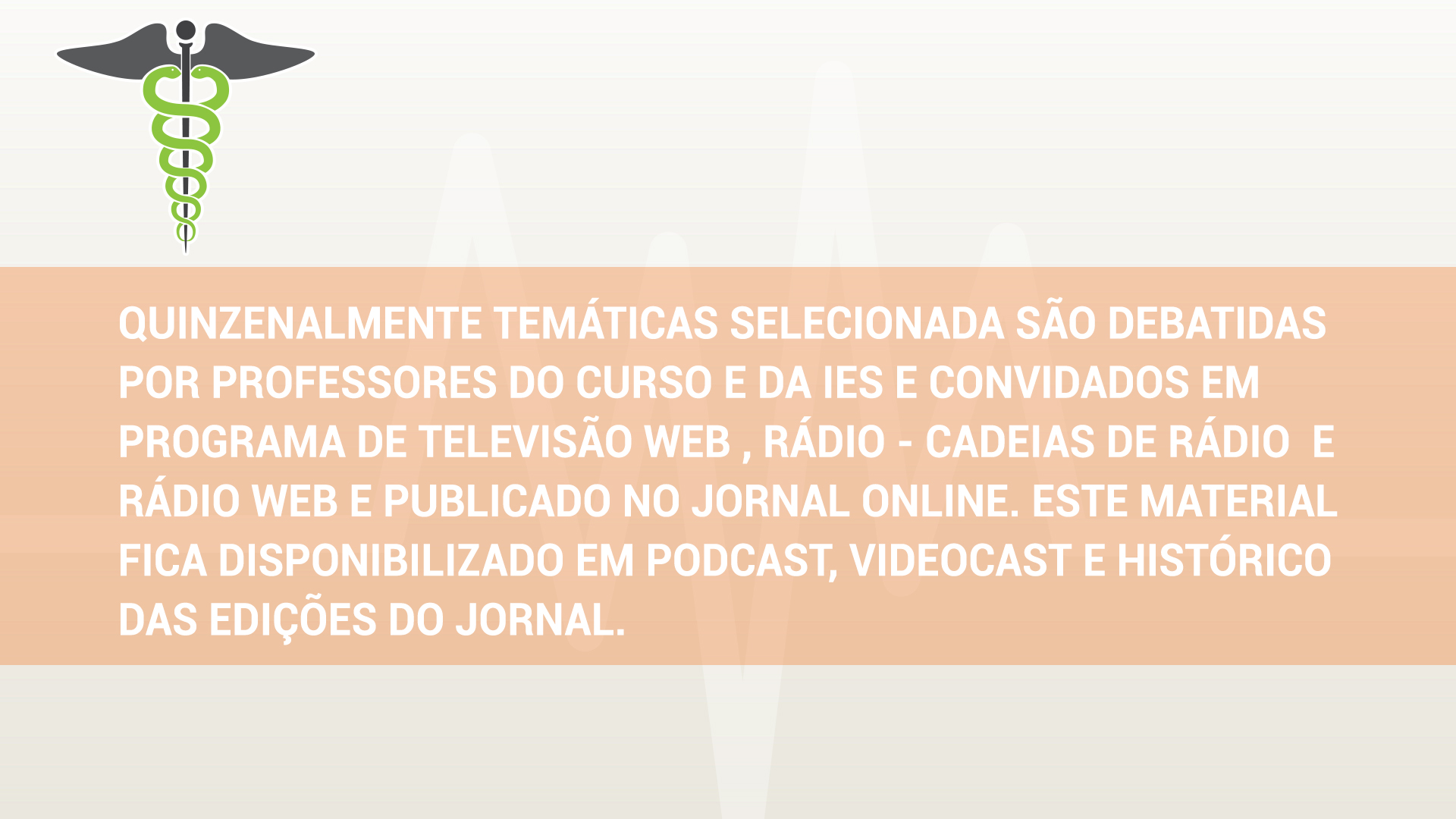 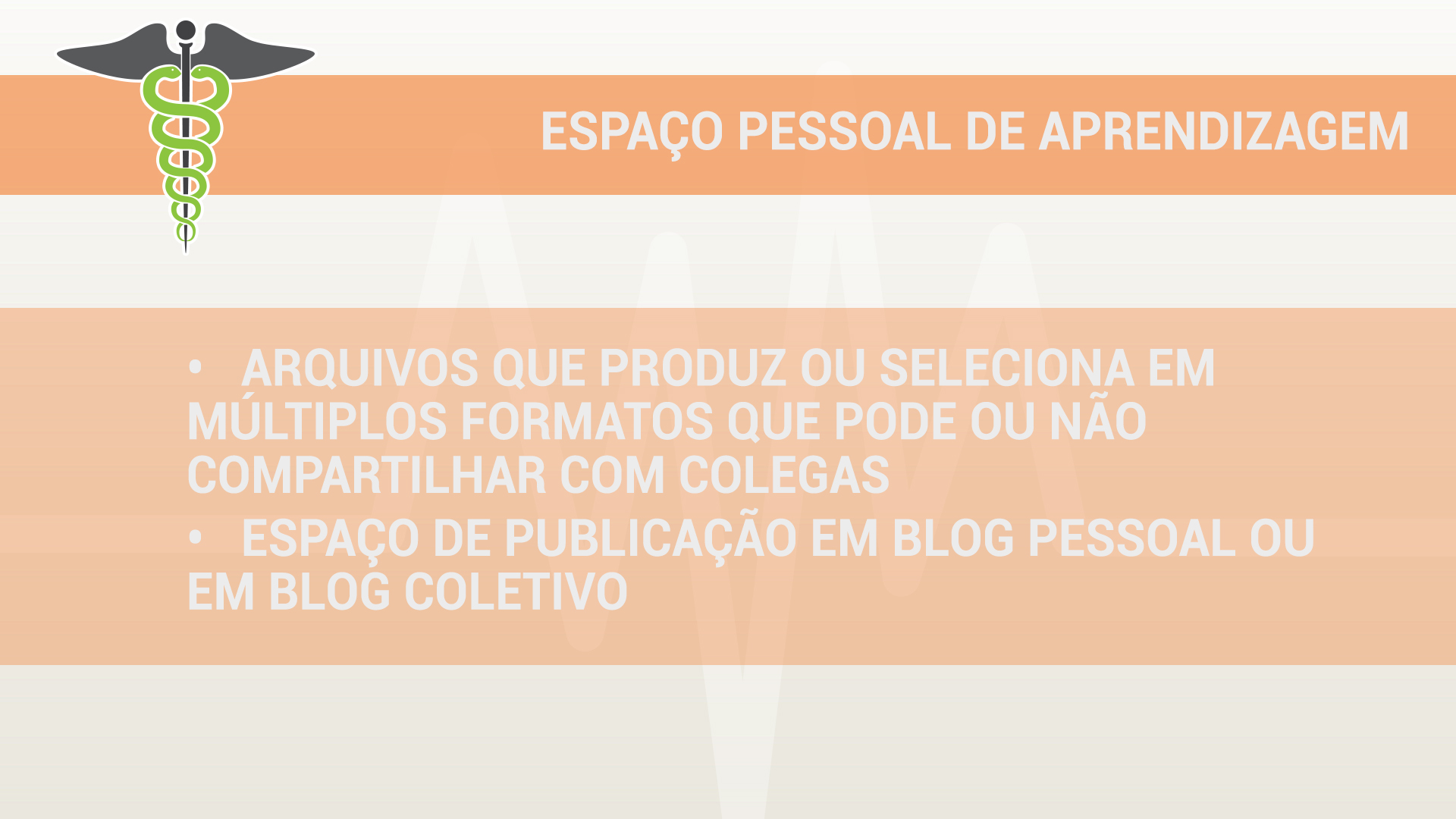 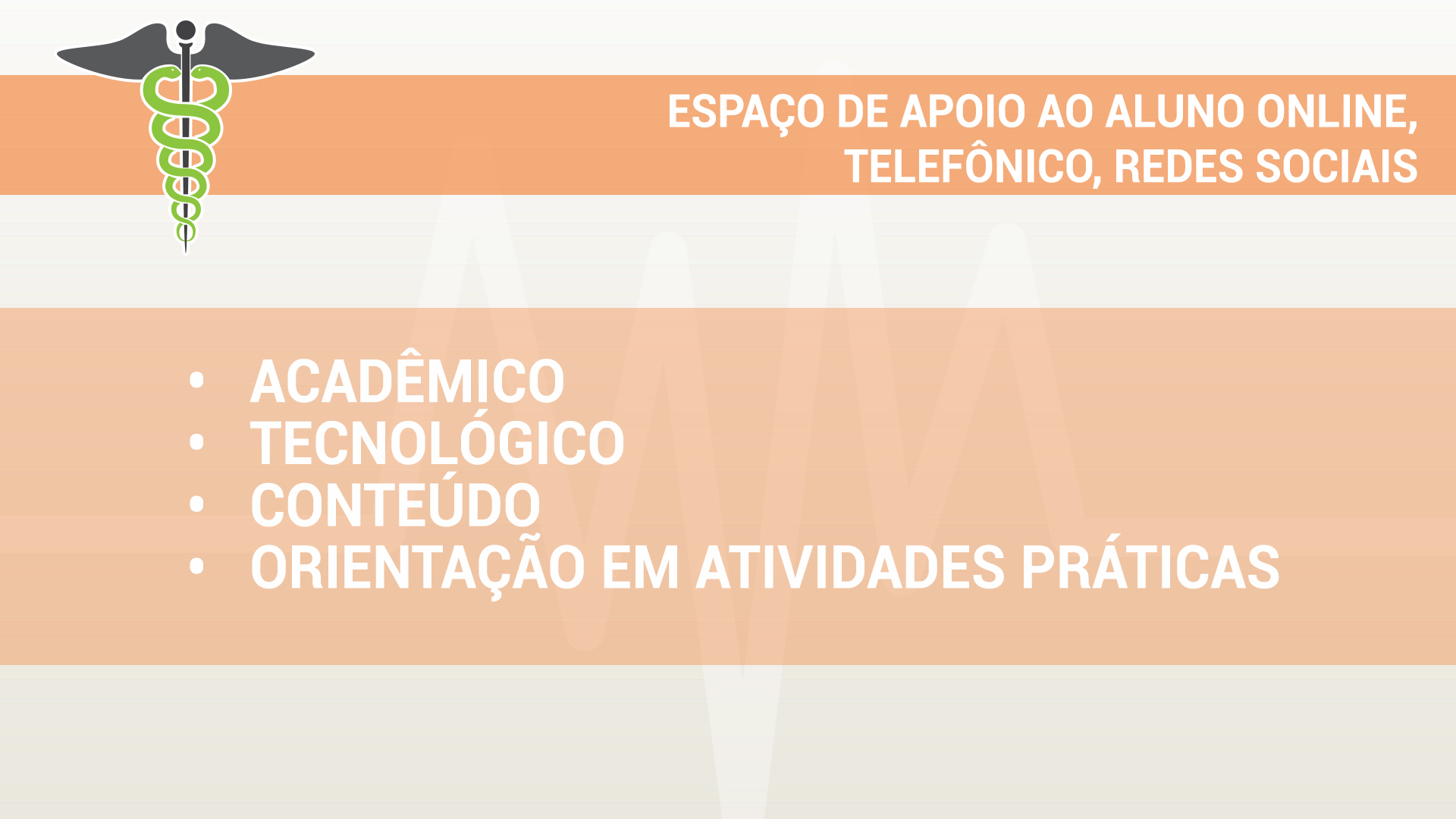 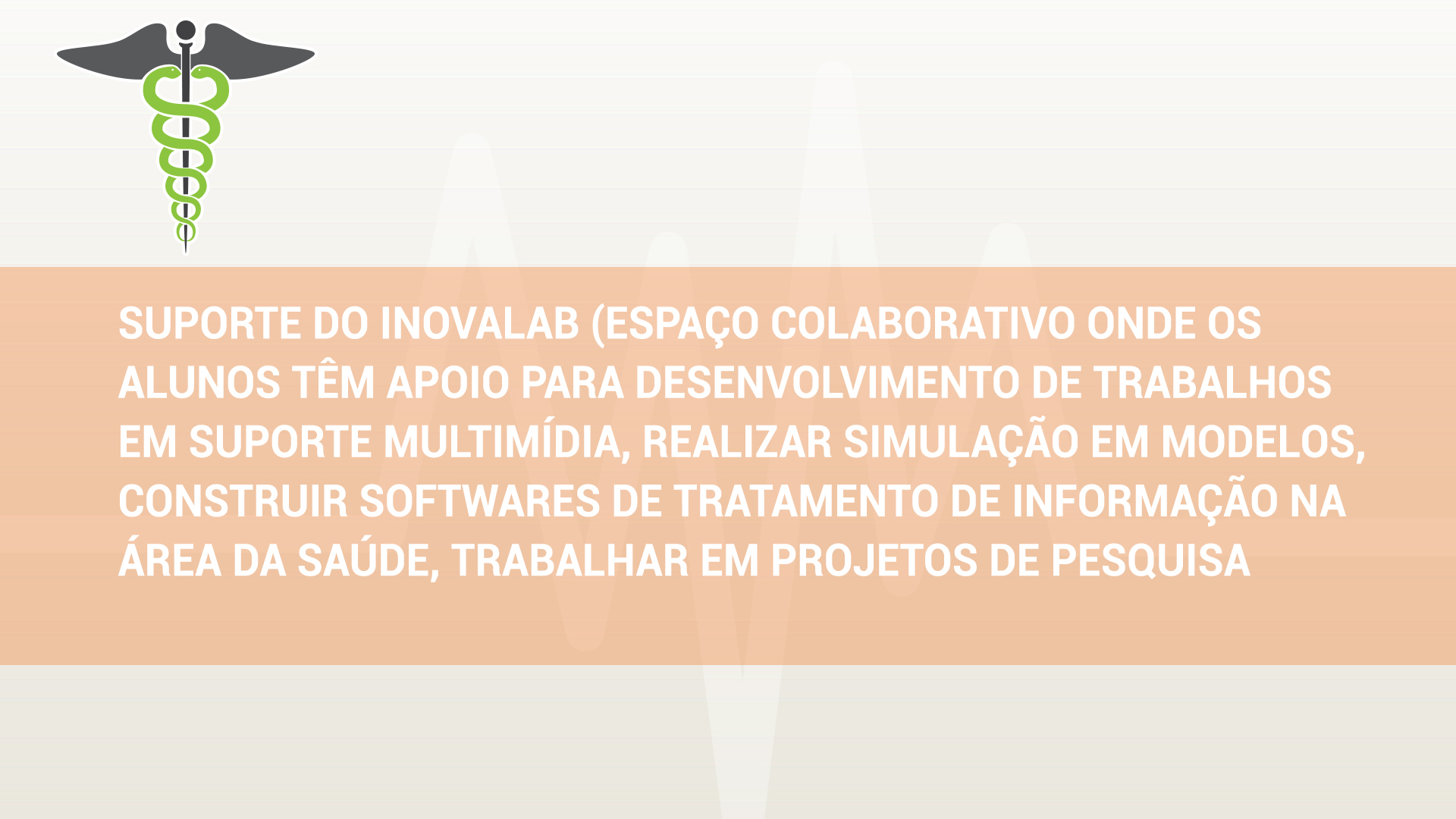 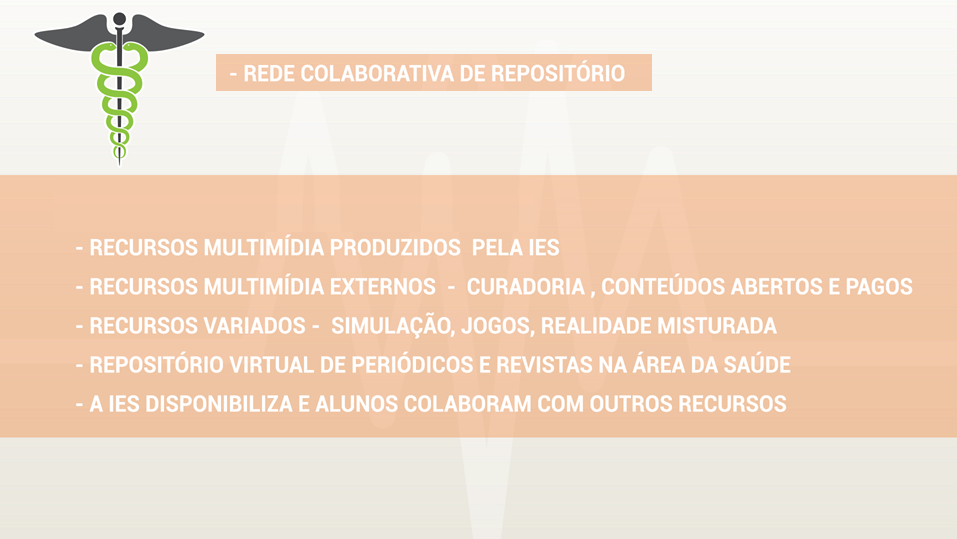 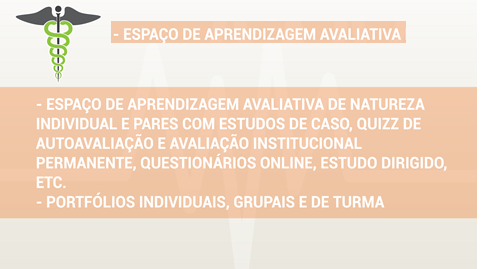 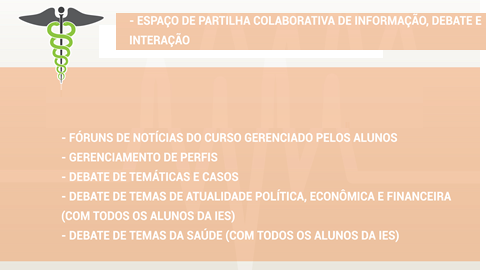 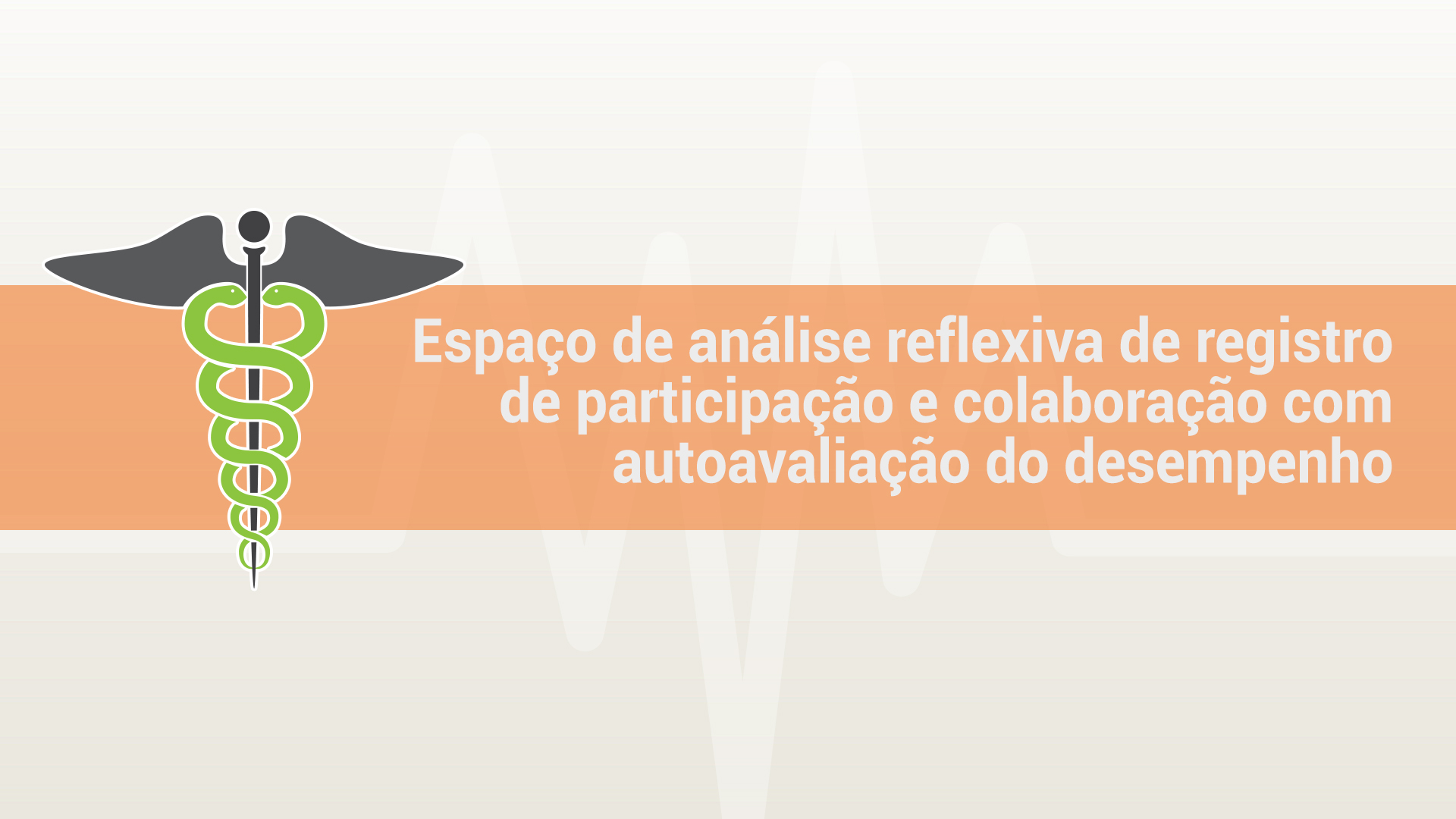 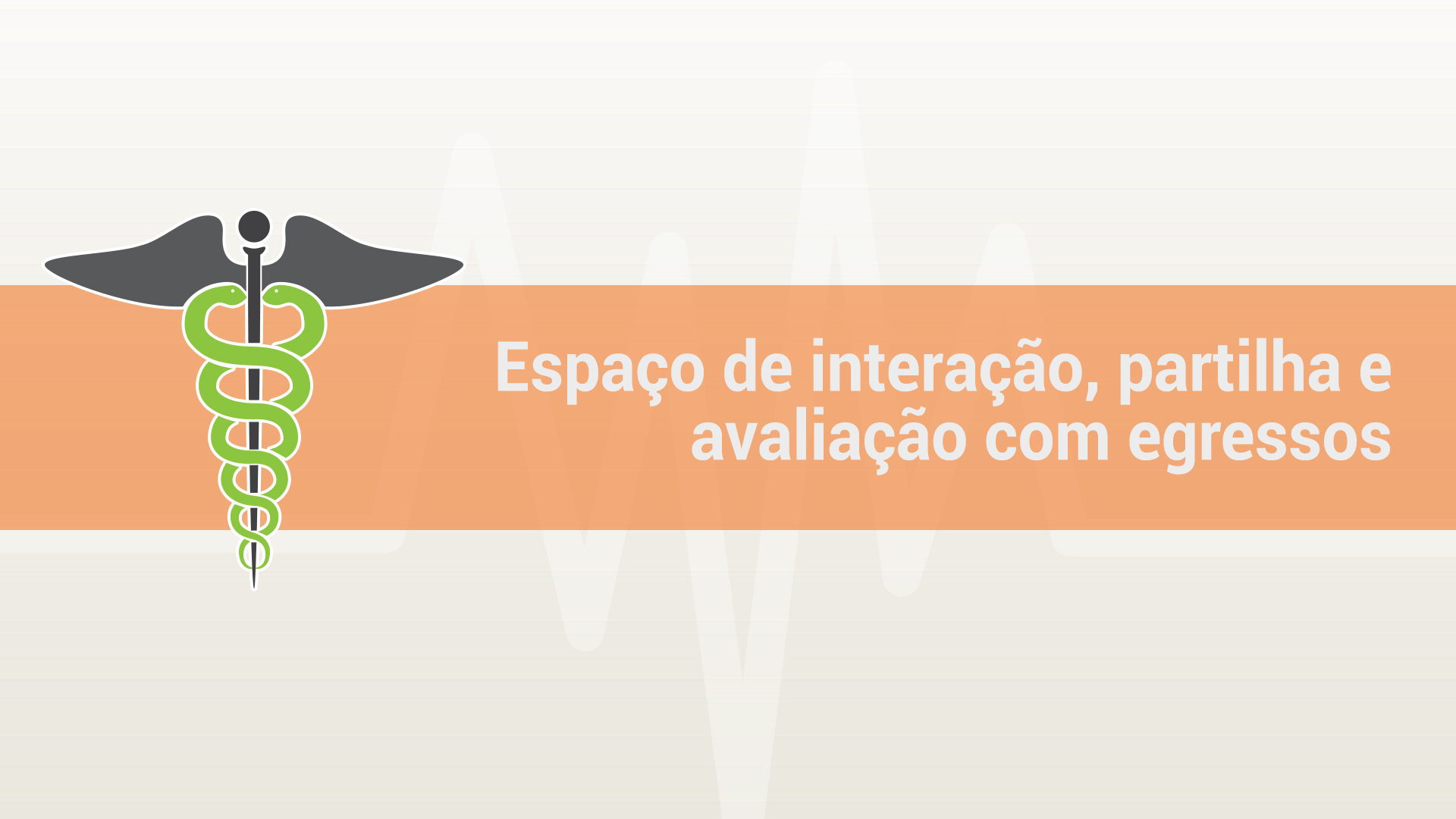 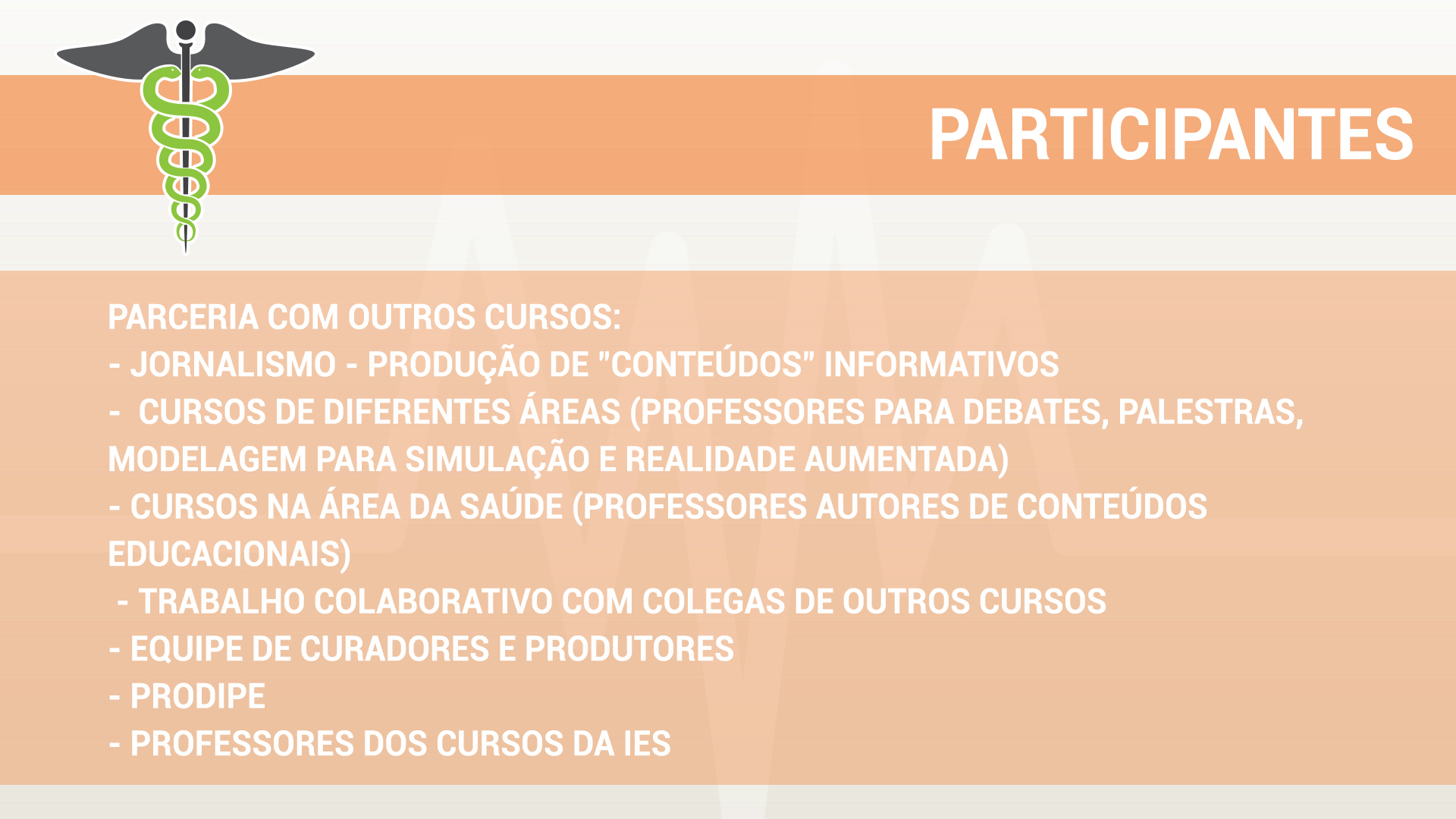 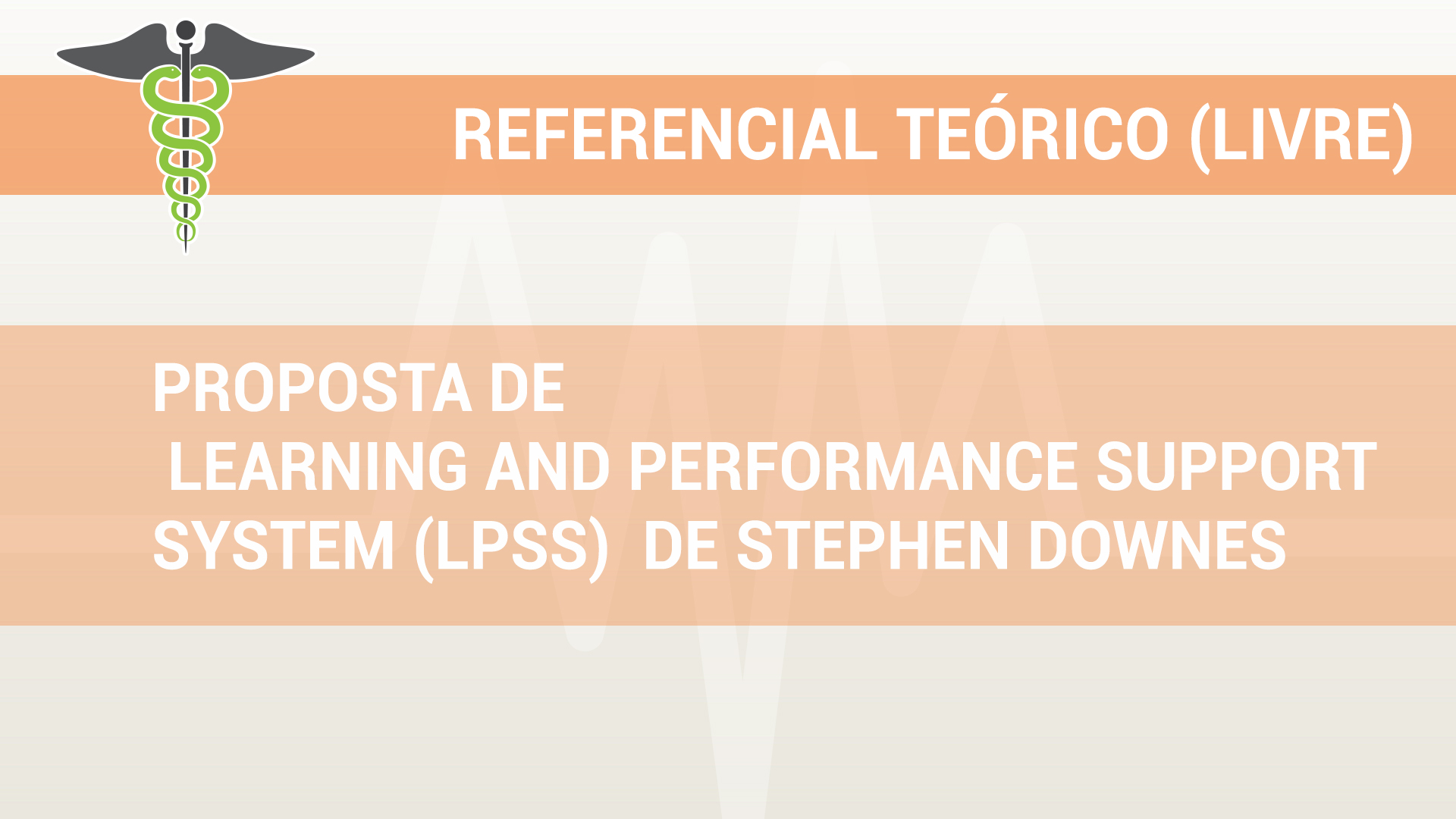 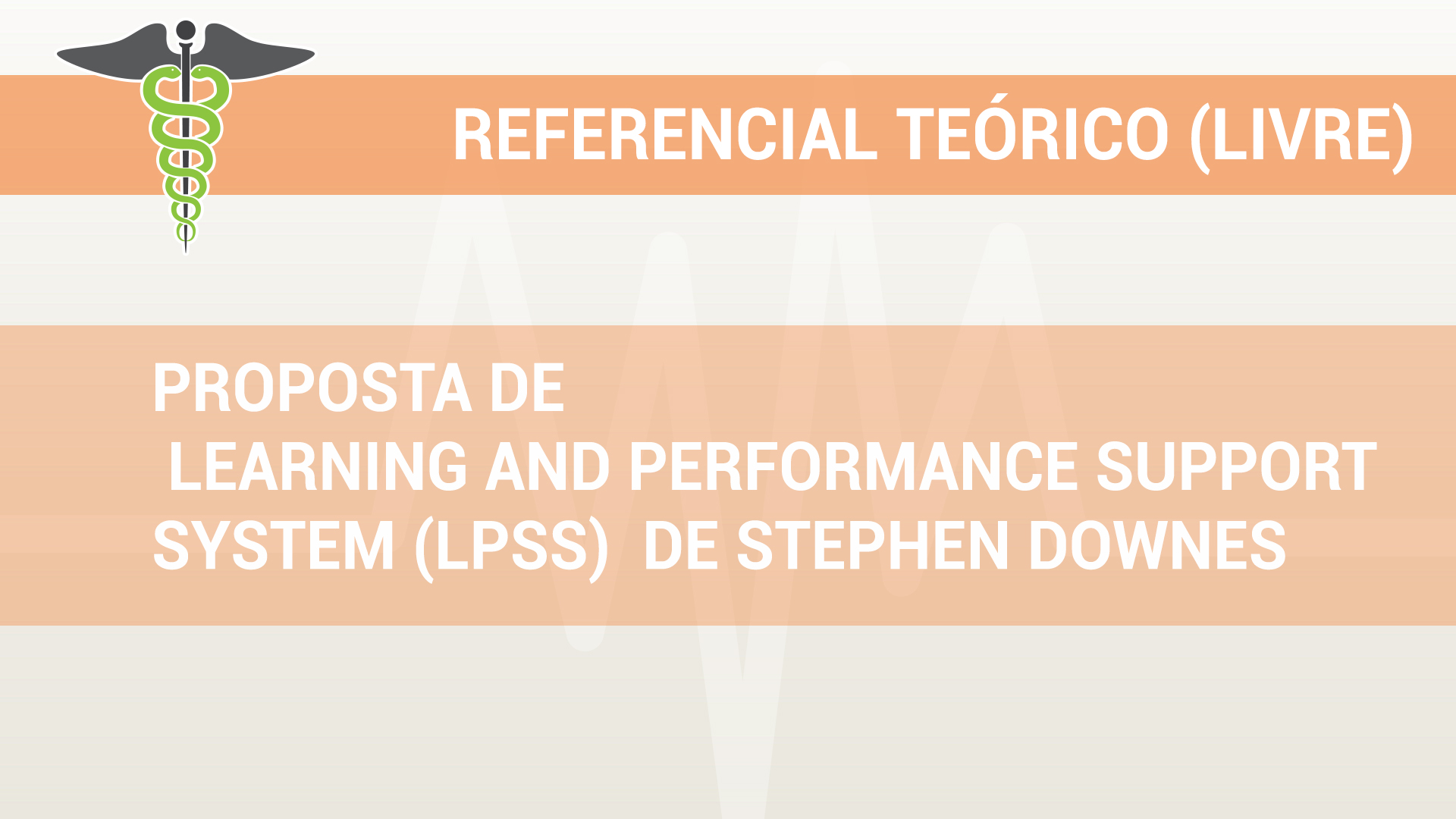 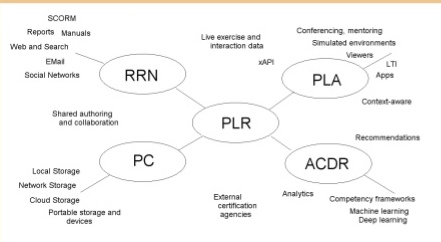